RPO Kirurgi och PlastikkirurgiRedovisning Årsrapport 2022
Patient/invånarlöften
Som patient i Sydöstra sjukvårdsregionen ska du; 
erbjudas vård som är lätt tillgänglig för kontakt, bedömning och besök
erbjudas diagnostik och behandling och uppföljning enligt bästa kunskap i varje möte
vara delaktig och välinformerad genom hela vårdkedjan
få tillgång till jämlik vård
erbjudas bästa möjliga hälsofrämjande insatser och välfungerande screeningprogram
få tillgång till patientsäker vård
erbjudas kostnadseffektiv vård
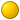 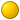 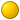 Resultat
RPO Kirurgi och Plastikkirurgi har få egna områden där vi kan redovisa resultat . Vi är däremot inblandade i ett flertal programområdens verksamheter. Som ett exempel på ett rent kirurgiskt kunskapsområde redovisar vi här data från det Svenska Bråckregistret.

medicinsk kvalitet (lämpliga urval av mätetal i Vården i siffror och nationella kvalitetsregister)
tillgänglighet
volym
produktion
Medicinsk kvalitet -sammanfattning
Generellt goda resultat i regionen. 
Viss variation i val av operationsmetod
Anmärkningsvärt dåliga resultat vid endoskopisk/laparoskopisk teknik i Region Kalmar
Tillgänglighet- sammanfattning
Stor variation i medianväntetid (1.2 – 4 mån!)
De flesta enheter tillbaka till prepandemiska väntetider.
Värnamo
Värnamo
Värnamo
Eksjö
Eksjö
Eksjö
Kalmar
Kalmar
Kalmar
Västervik
Västervik
Västervik
Oskarshamn
Oskarshamn
Oskarshamn
Norrköping
Norrköping
Norrköping
Motala
Motala
Motala
NAG Ljumskbråck ska startas
Utvecklingstendenser
Utvecklingstendenser som påverkat samverkan i sjukvårdsregionen.
Nivåstrukturering påverkar samarbetet i SÖSR och ytterligare förändringar är att vänta.

Klinisk forskning inom programområdet.
Forskning pågår inom angränsande programområde ex. IBD, cancer, gallstenssjukdomar, bröstcancer, kärl, obesitas
www.sydostrasjukvardsregionen.se